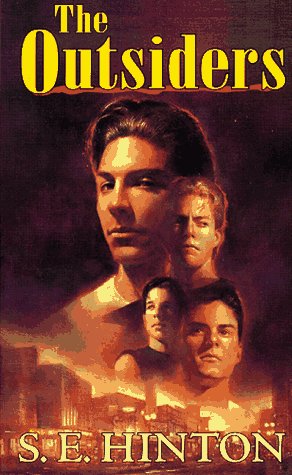 Some things to consider…
What is an identity? What makes us who we are?

What is class?
the system of ordering a society in which people are divided into groups based on perceived social or economic status
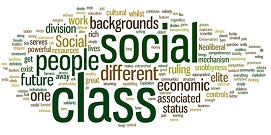 About the Author
Author: S.E. Hinton
Published in 1967
Born and raised in Tulsa, Oklahoma
Wrote it when she was sixteen years old and was the first novel she ever wrote
About the Author
Her novels focus primarily on teenagers and problems/issues they face (“troubled kids”)
Published books as “S.E.” so readers would not recognize the novel as being written by a female.
[Speaker Notes: Susan Eloise Hinton]
The Outsiders
Setting: 1960’s America (Oklahoma)
Our protagonists are ‘Outsiders’; they don’t fit in with society. They are judged and stereotyped. 
Themes present in the novel:
Individuality & personal identity
Stereotyping & judging others
Loyalty
Youth violence
Characters
Greasers vs. Socs (main conflict of novel)

Ponyboy – 14-year old protagonist

Soda and Darry – Pony’s two older brothers
Their parents passed away and Darry has become the father-figure of the house
When answering/writing…
Mention the NAMES of the characters you are discussing

Mention the concept/idea involved

Read your answer after writing it, and ask yourself: 
“Do I need to look at the question to understand the answer?”
Vocabulary Words
Hood – a kid from the East side (same as a Greaser). The difference is that a hood is a ‘bad’ kid who steals, kills, and is a criminal. 

Kools – a brand of cigarettes

3.	Barrel Race – a rodeo event where the person races around barrels on their horse (generally an event for women)
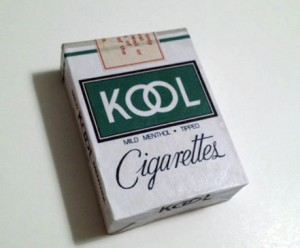 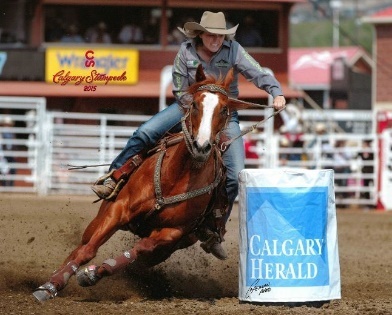 Vocabulary Words
4.	Heater – a gun

5.	Cooler – jail 

6.	A weed – a cigarette

7. 	Gallant – a person who is calm and unflinching in a battle. Also, they are selfless and noble.